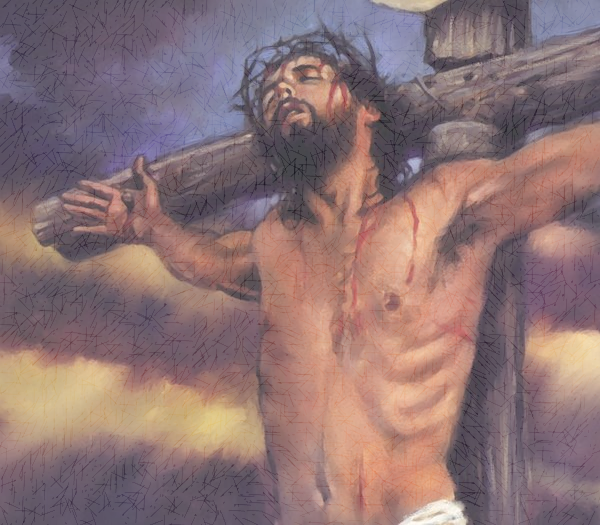 Iglesia de Cristo Usulután 29 – diciembre – 2019
EL PLAN DE DIOS PARA REDIMIR AL HOMBRE
La Cruz de Cristo
(La muerte de Jesús de Nazaret)
SE HABLÓ DE SU MUERTE EN PROFECÍA
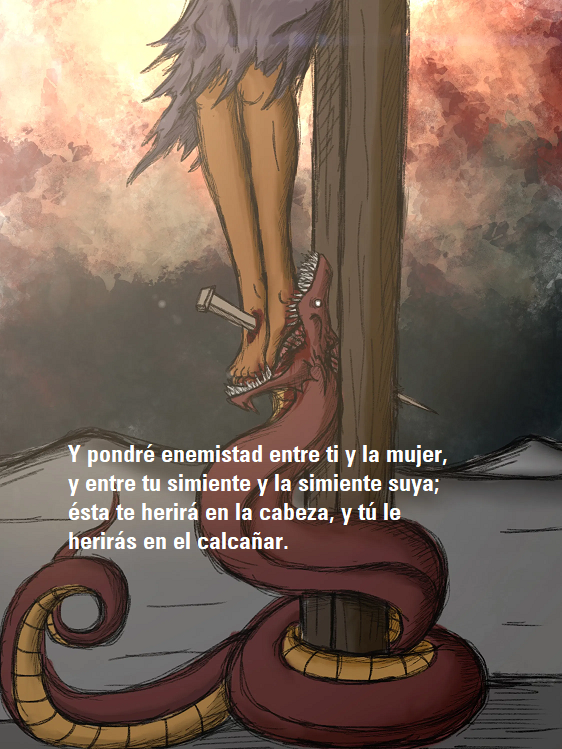 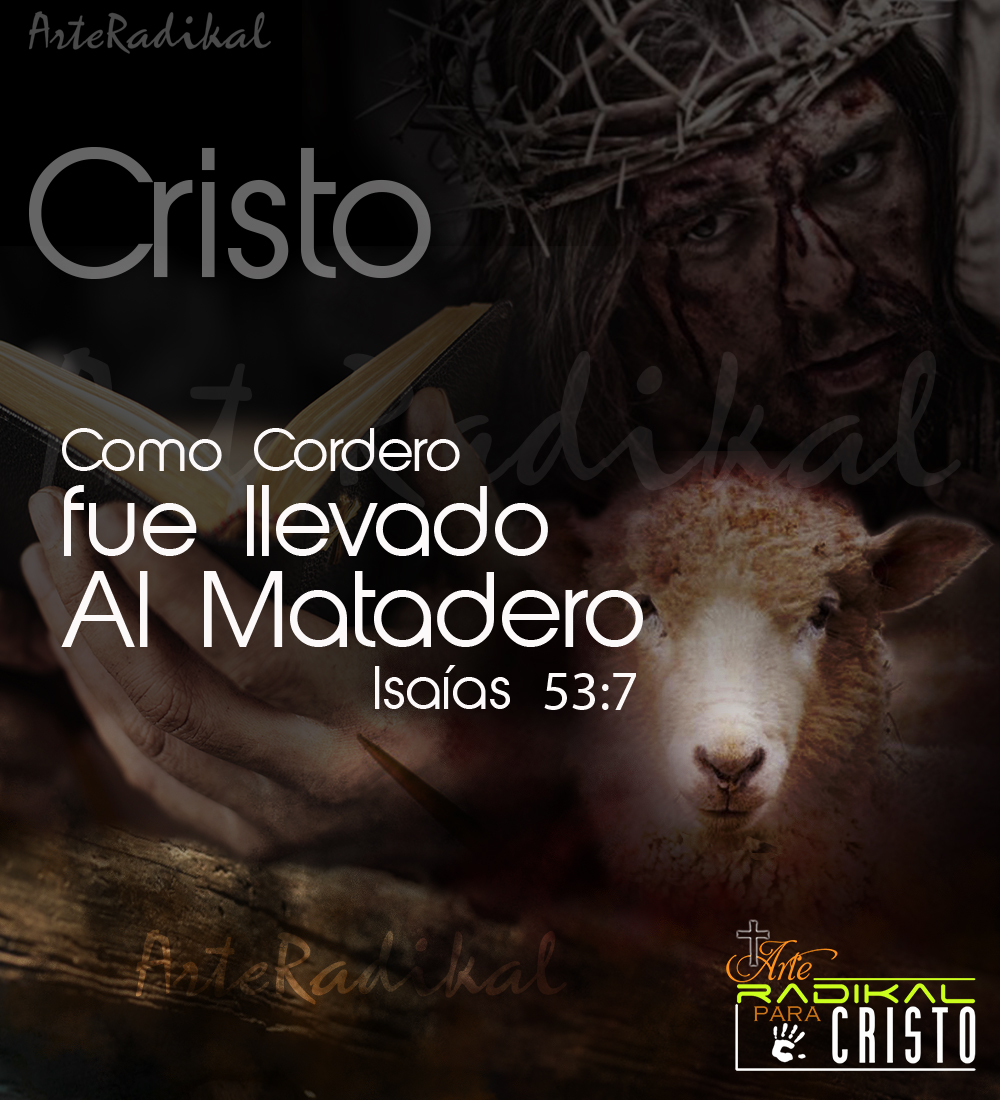 Por David, en detalle 
– Salmos 22:1 – 18 
Por Isaías, hablando del sufrimiento – Isaías 53

Aún por Dios mismo en el principio – Génesis 3:14 – 15
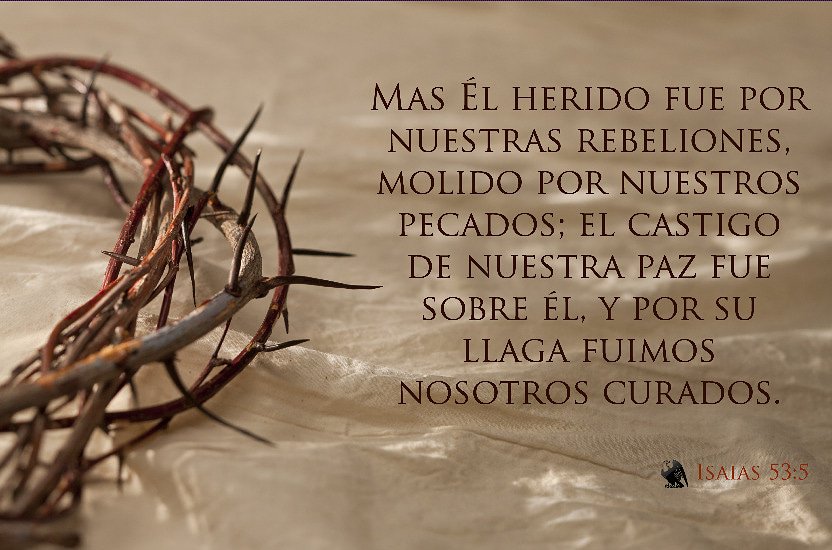 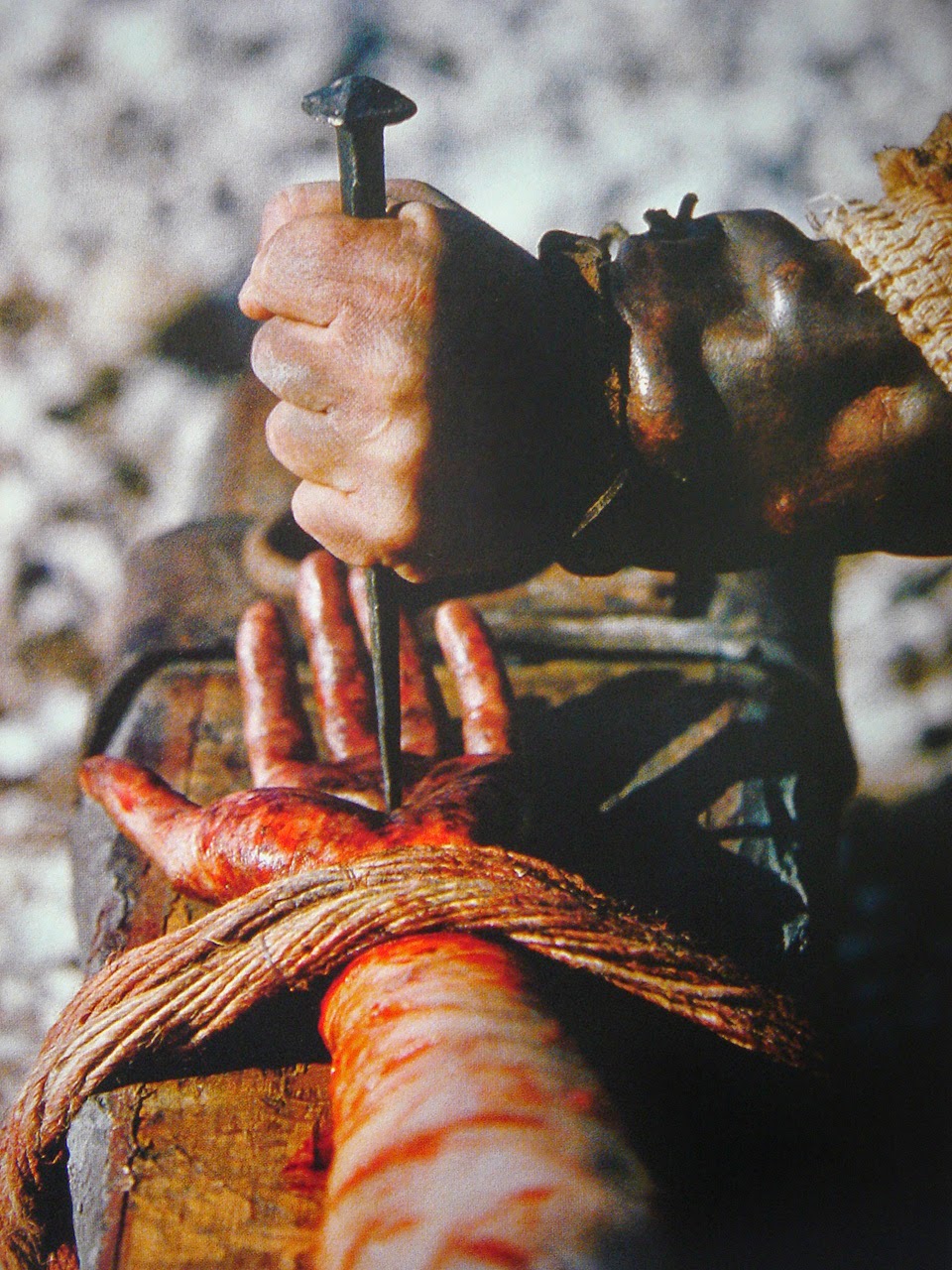 Porque perros me han rodeado; me ha cercado cuadrilla de malignos; 
 horadaron mis manos y mis pies. Salmos 22:16
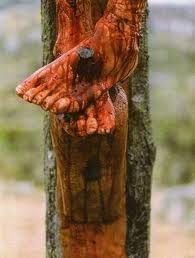 A LOS DOCE APÓSTOLES LES FALTÓ LEALTAD Y FIDELIDAD
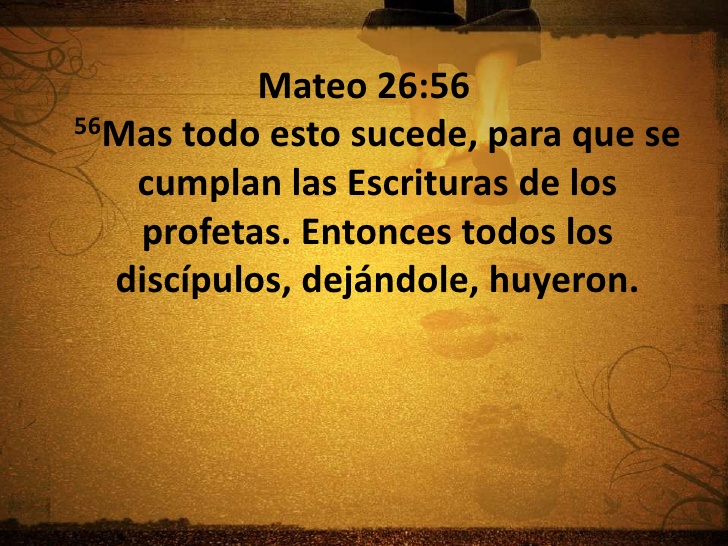 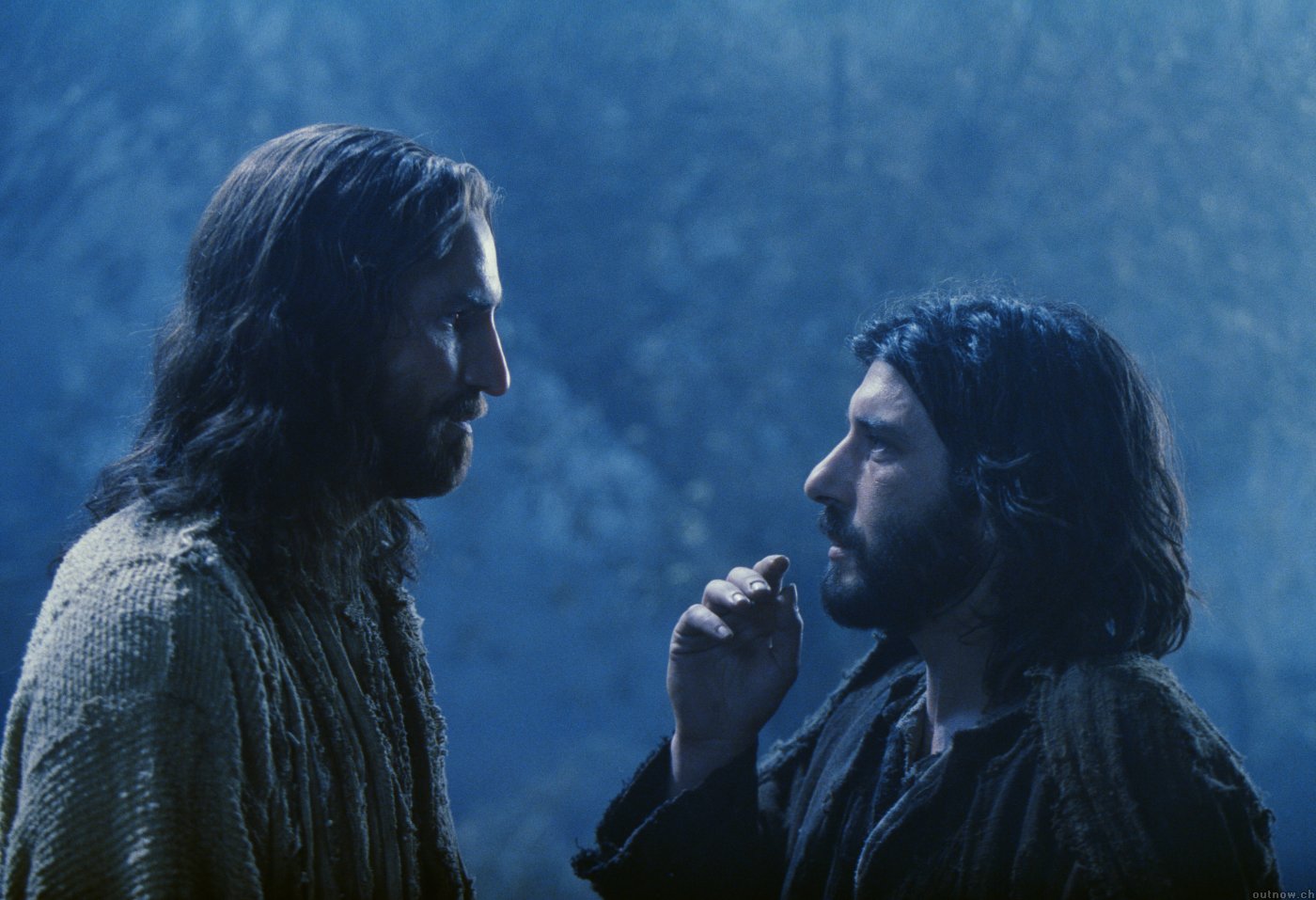 Los traidores tambien miran a los ojos
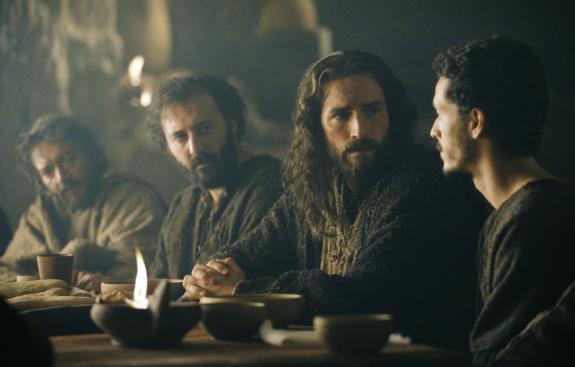 Judas traicionó a Jesús – Lucas 22:3 – 6, 47 – 53, Juan 18:1 – 12 
Pedro negó a Jesús – Lucas 22:31 – 34, 54 – 62, Juan 18:15 – 18, 25 – 27 
Los otros huyeron – Marcos 14:43 – 50, Mateo 26:56
Entonces, vuelto el Señor, miró a Pedro; y Pedro se acordó de la palabra del Señor, que le había dicho: Antes que el gallo cante, me negarás tres veces. Lc. 22:61
JESÚS ERA INOCENTE
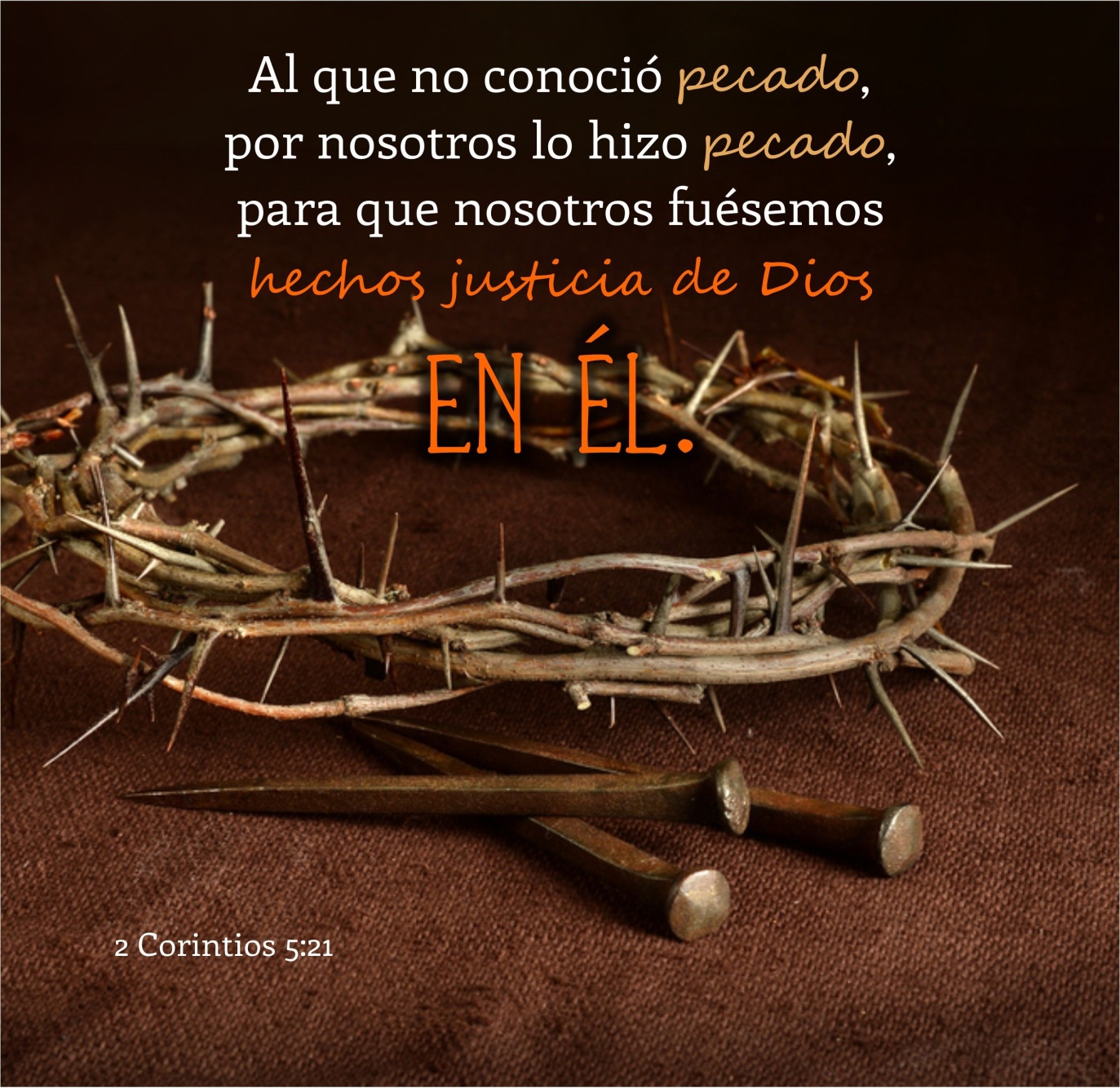 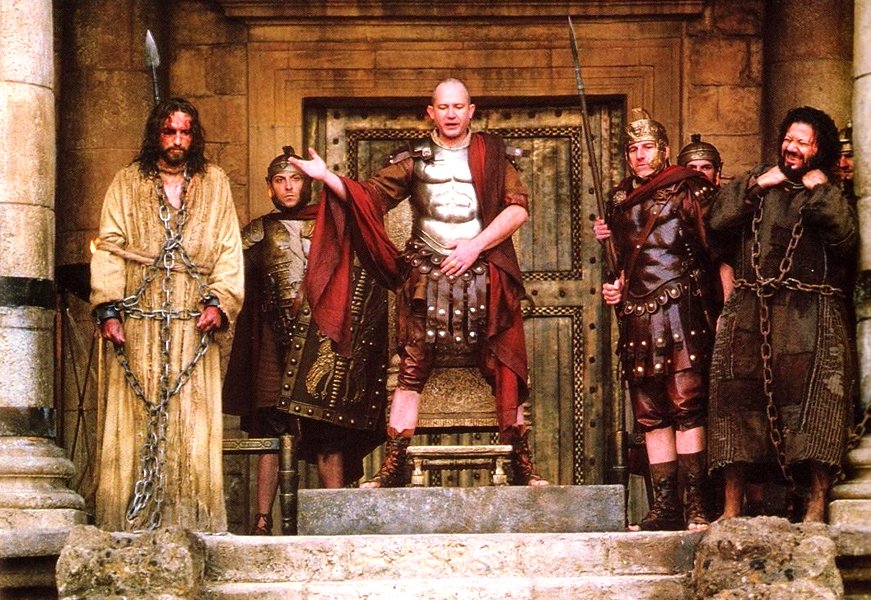 Judas sabía que Jesús era inocente – Mateo 27:1 – 5
Pilato sabía que Jesús era inocente – Juan 18:28 – 19:12, énfasis en versículo 38.
Jesús no cometió ningún pecado – 2ª_Corintios 5:21, Hebreos 4:15
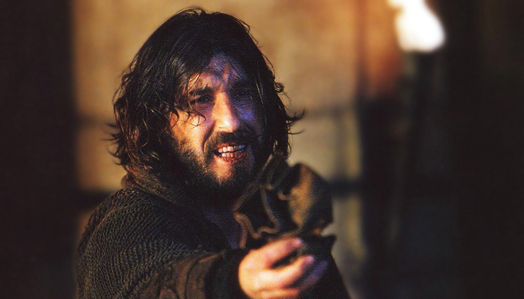 3 Entonces Judas, el que le había entregado, viendo que era condenado, devolvió arrepentido las treinta piezas de plata a los principales sacerdotes y a los ancianos, 4 diciendo: Yo he pecado entregando sangre inocente. Mas ellos dijeron: ¿Qué nos importa a nosotros? ¡Allá tú!
Le dijo Pilato: ¿Qué es la verdad? 
 Y cuando hubo dicho esto, salió otra vez a los judíos, y les dijo: Yo no hallo en él ningún delito.
Tú puedes tomar una decisión HOY
EL SUFRIMIENTO DE JESÚS EN SU MUERTE
Mateo 27:34, 35
Marcos 15::33, 34
Juan 19:1-3
Lucas 23:35
Le azotaron
Se burlaron
Le crucificaron
Separado de Dios
Así que, entonces tomó Pilato a Jesús, y le azotó. Y los soldados entretejieron una corona de espinas, y la pusieron sobre su cabeza, y le vistieron con un manto de púrpura; y le decían: ¡Salve, Rey de los judíos! y le daban de bofetadas.
Y el pueblo estaba mirando; y aun los gobernantes se burlaban de él, diciendo: A otros salvó; sálvese a sí mismo, si éste es el Cristo, el escogido de Dios.
Le dieron a beber vinagre mezclado con hiel; pero después de haberlo probado, no quiso beberlo. Y le crucificaron allí…
Cuando vino la hora sexta, hubo tinieblas sobre toda la tierra hasta la hora novena. Y a la hora novena Jesús clamó a gran voz, diciendo: Eloi, Eloi, ¿lama sabactani? que traducido es: Dios mío, Dios mío, ¿por qué me has desamparado?
LAS PALABRAS DE JESÚS DESDE LA CRUZ
Lucas 23:34  Y Jesús decía: Padre, perdónalos, porque no saben lo que hacen. 
Lucas 23:43  Entonces Jesús le dijo: De cierto te digo que hoy estarás conmigo en el paraíso. 
Jua 19:26-27  Cuando vio Jesús a su madre, y al discípulo a quien él amaba, que estaba presente, dijo a su madre: Mujer, he ahí tu hijo. Después dijo al discípulo: He ahí tu madre. Y desde aquella hora el discípulo la recibió en su casa. 
Marcos 15:34  Y a la hora novena Jesús clamó a gran voz, diciendo: Eloi, Eloi, ¿lama sabactani? que traducido es: Dios mío, Dios mío, ¿por qué me has desamparado?
Juan 19:28  Después de esto, sabiendo Jesús que ya todo estaba consumado, dijo, para que la Escritura se cumpliese: Tengo sed. 
Jua 19:30  Cuando Jesús hubo tomado el vinagre, dijo: Consumado es. Y habiendo inclinado la cabeza, entregó el espíritu. 
Luc 23:46  Entonces Jesús, clamando a gran voz, dijo: Padre, en tus manos encomiendo mi espíritu. Y habiendo dicho esto, expiró.
EL PODER Y LA GLORIA EN LA CRUZ – SU MUERTE –
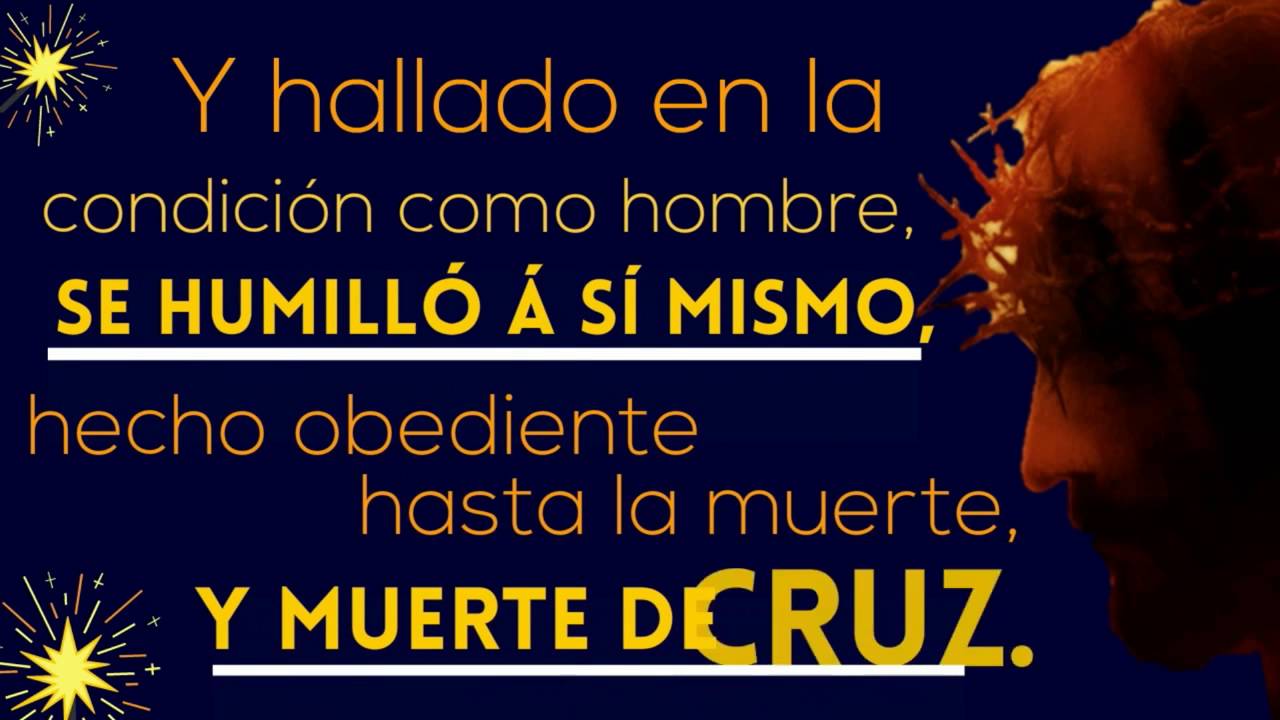 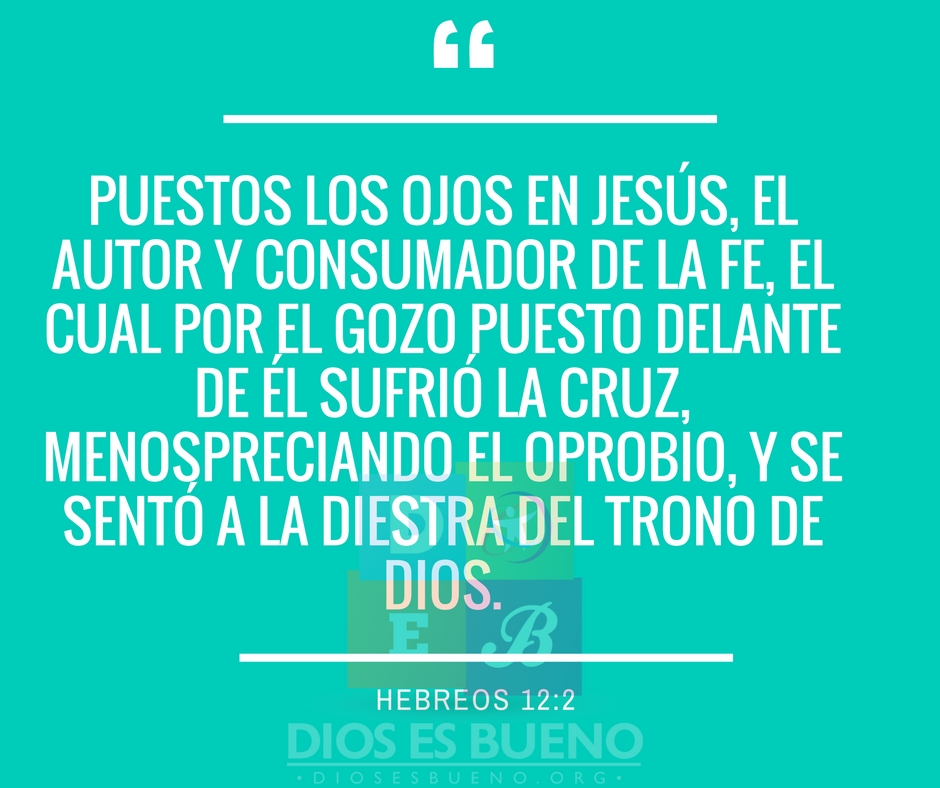 Por medio de su muerte pudo atraer a los hombres hacia él – Juan 12:24, 32 – 33 
Su muerte muestra lo que quiere decir «amor» Juan 10:11, 17 – 18 
Por su muerte derrotó a Satanás – Hebreos 2:14 – 15 
Nos consiguió la santificación dada por Dios – Hebreos 10:10
Por su muerte ahora es Señor todopoderoso – Hebreos 12:1 – 2, Filipenses 2:5 – 11
En esa voluntad somos santificados mediante la ofrenda del cuerpo de Jesucristo hecha una vez para siempre.
Hebreos 10:10
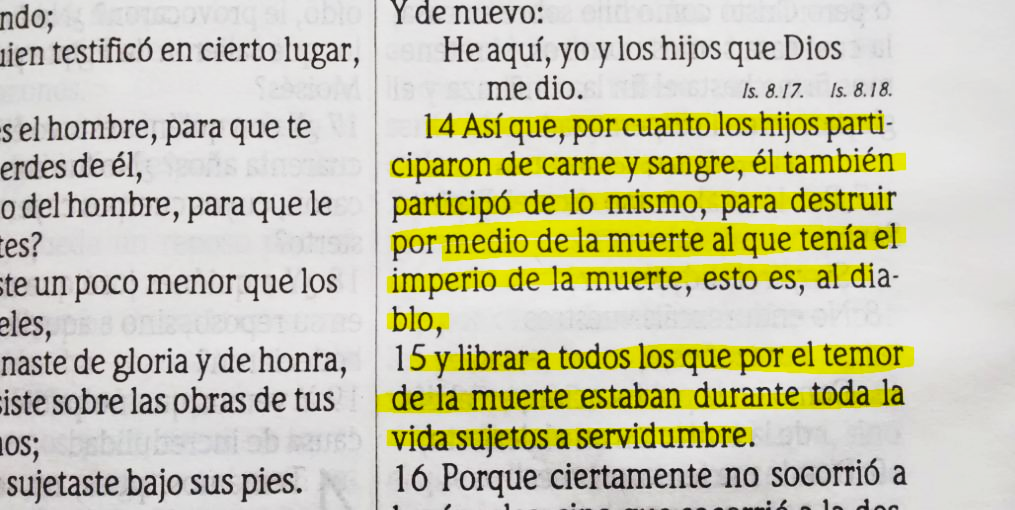 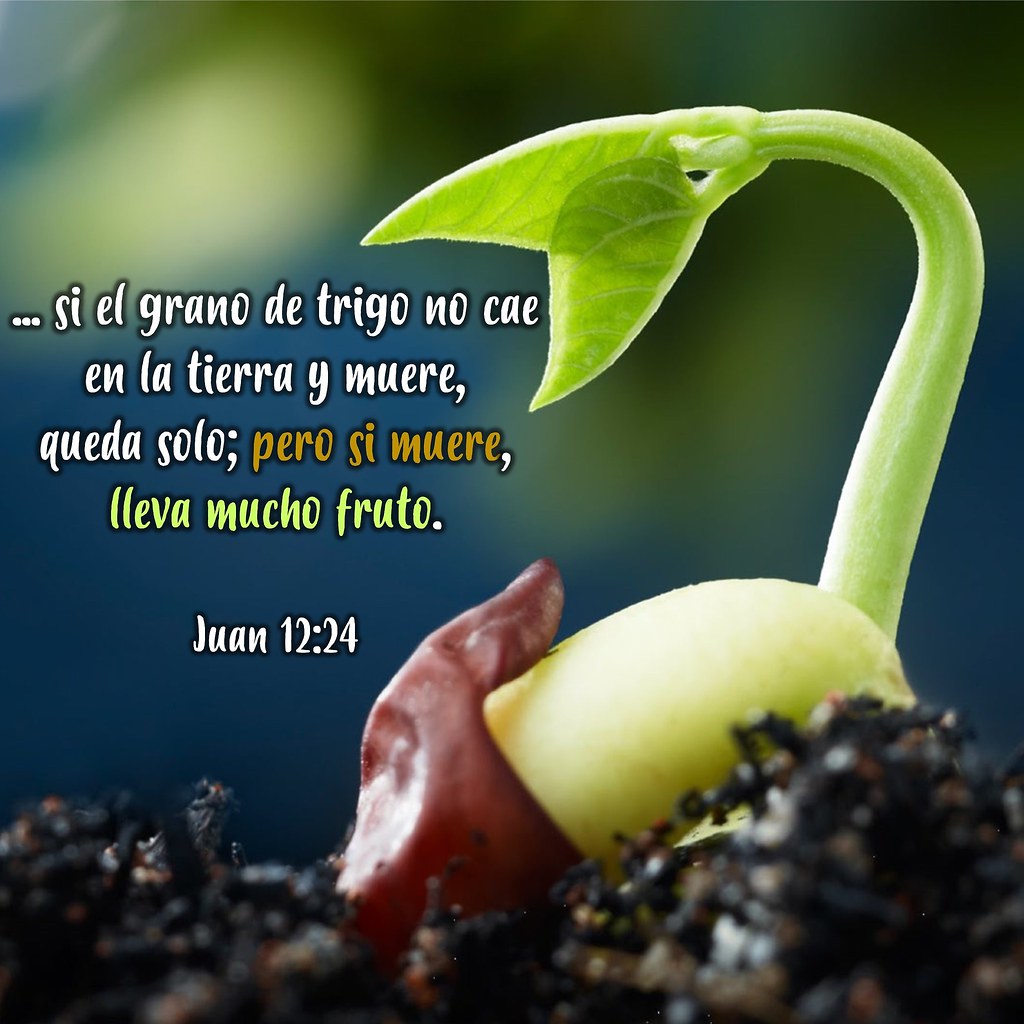 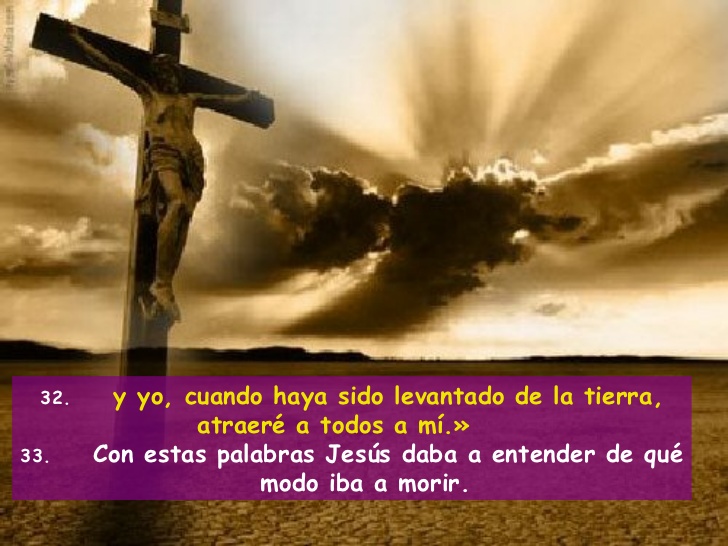 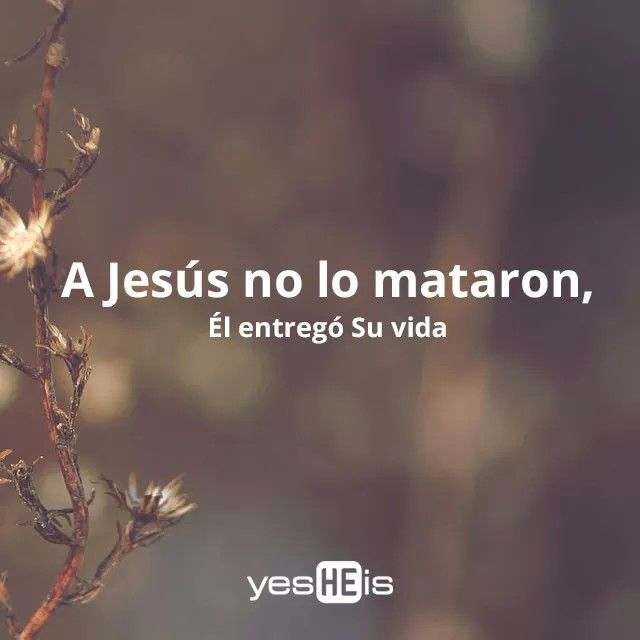 17 Por eso me ama el Padre, porque yo pongo mi vida, para volverla a tomar. 
18  Nadie me la quita, sino que yo de mí mismo la pongo. Tengo poder para ponerla, y tengo poder para volverla a tomar. Este mandamiento recibí de mi Padre.
CONCLUSIÓN Y APLICACIÓN
Debemos seguir el ejemplo de sufrimiento de Cristo - 1ª_Pedro_2:19 – 24 
Debemos seguir su ejemplo en la fe – Hebreos 12:1 – 2 
Debemos entregar nuestras vidas completamente a él como él hizo con el Padre   Lucas 9:23 – 26